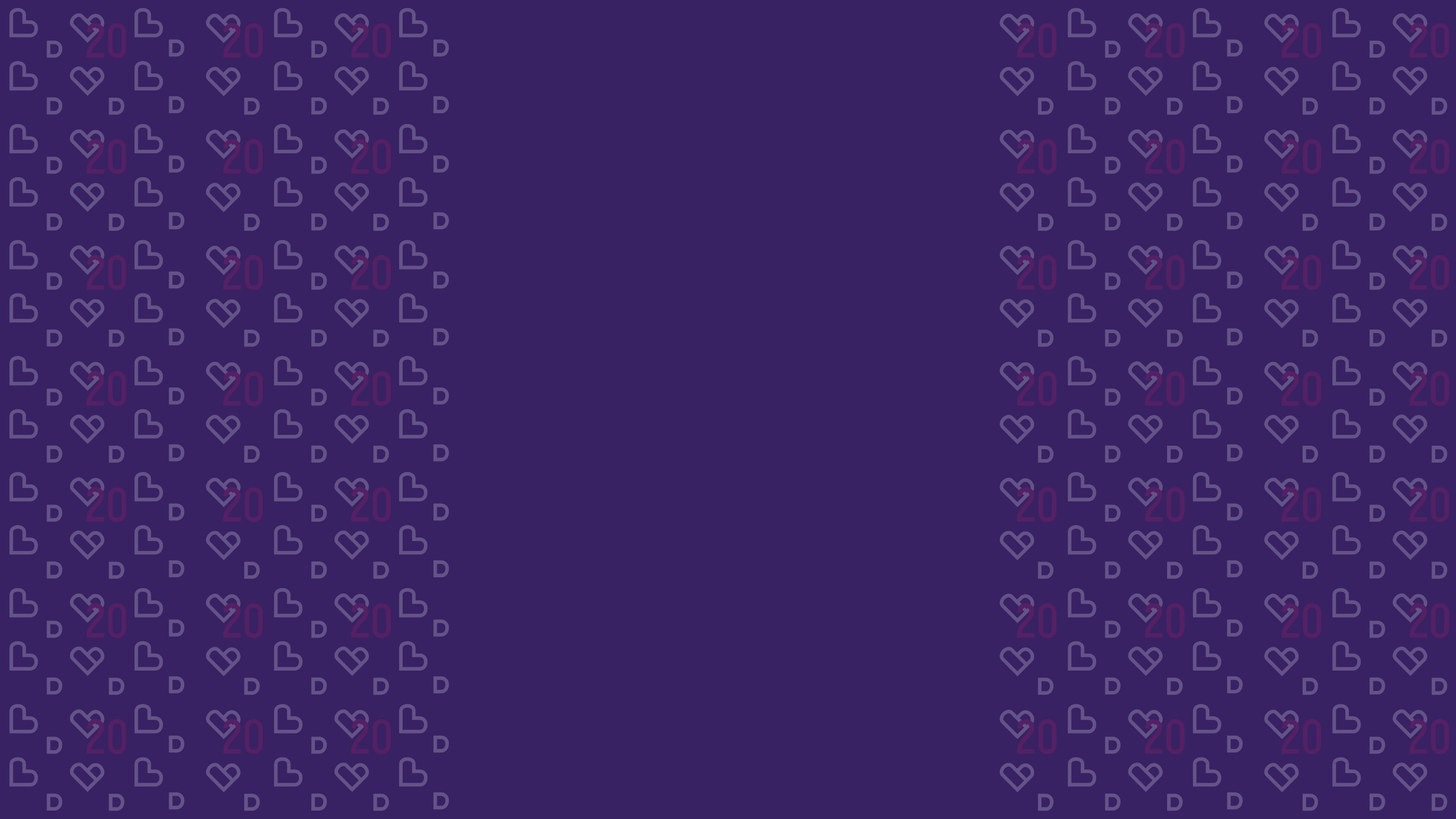 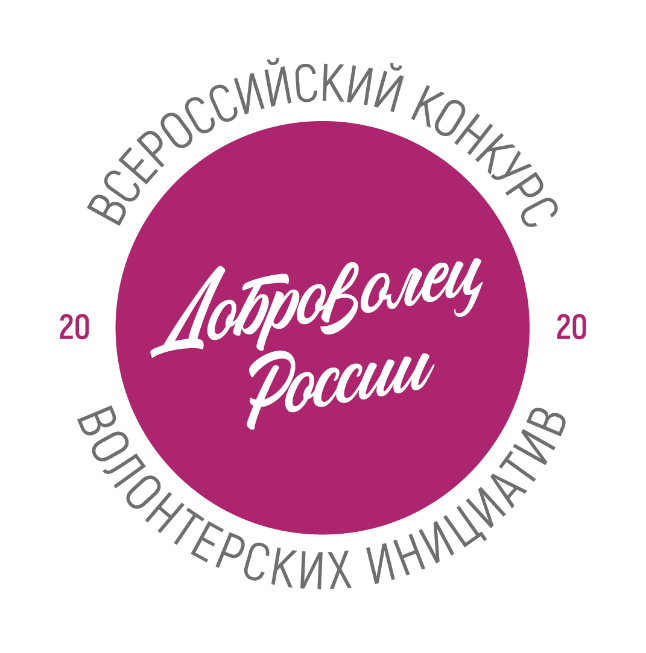 НАЗВАНИЕ ПРОЕКТА   
#НеВетхие
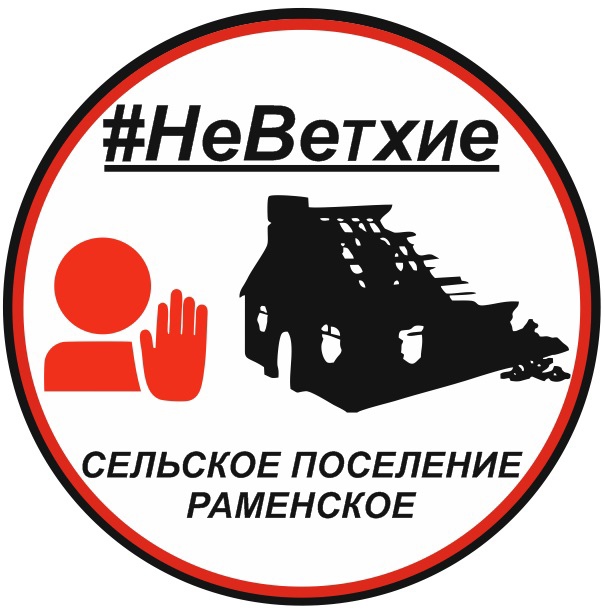 ДОБРОВОЛЬЧЕСТВО
АВТОР ПРОЕКТА:

 Гнездилова Ксения
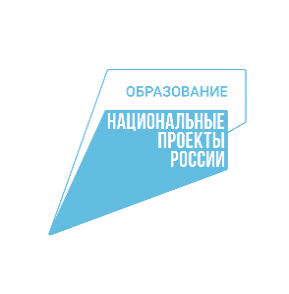 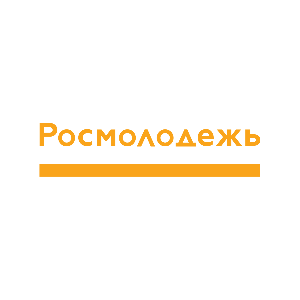 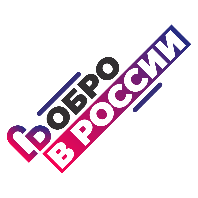 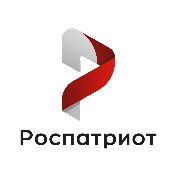 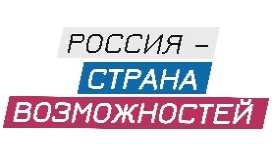 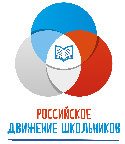 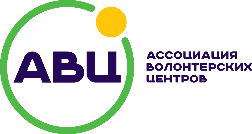 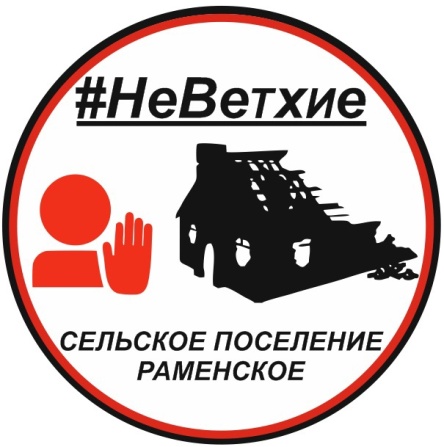 ВЕТХОСТЬ
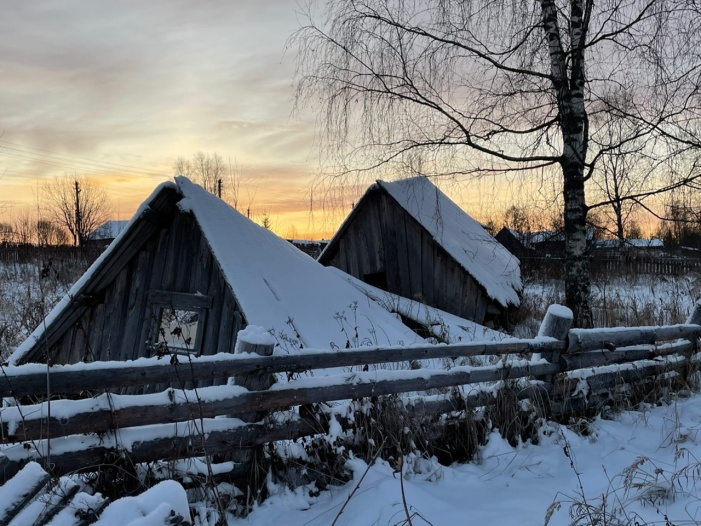 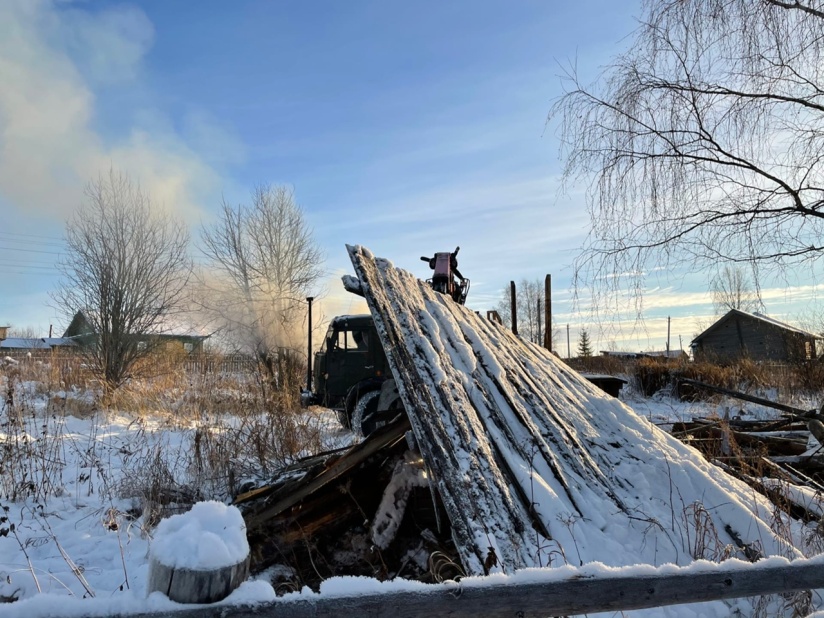 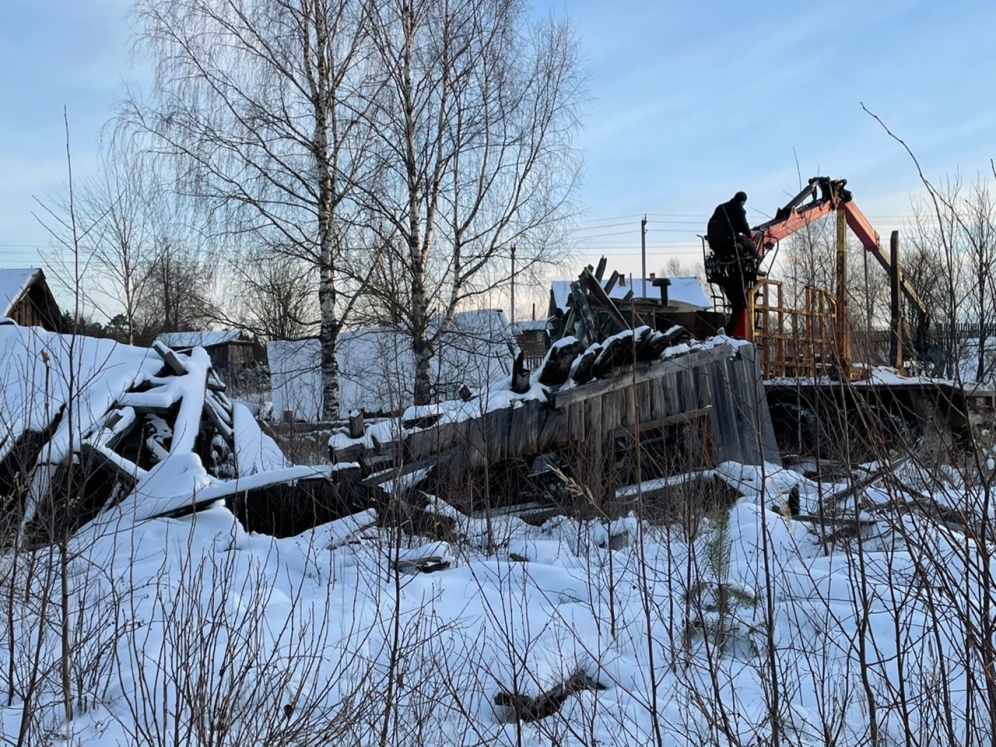 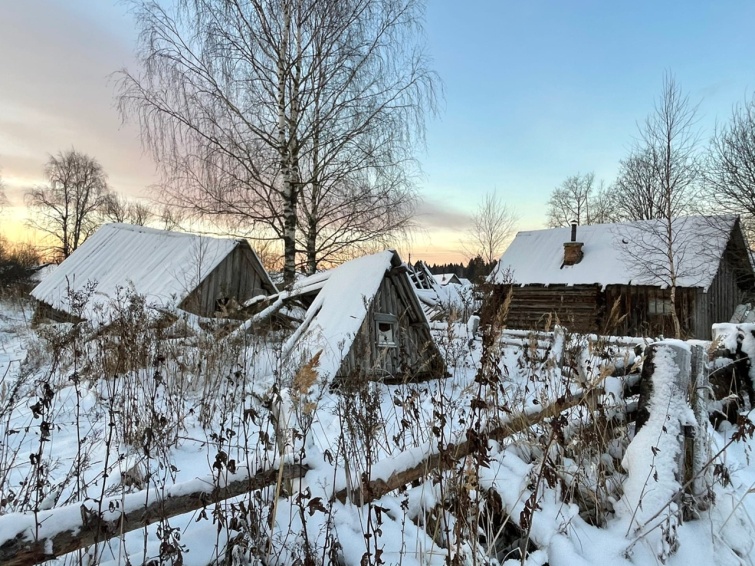 ЦЕЛЬ
ДЕМОНТАЖ ветхих, аварийных, пожароопасных строений на территории п. Гремячий сельского поселения Раменское силами добровольцев и специализированной техники в срок до октября 2021 года
ЗАДАЧИ ПРОЕКТА
Создать команду
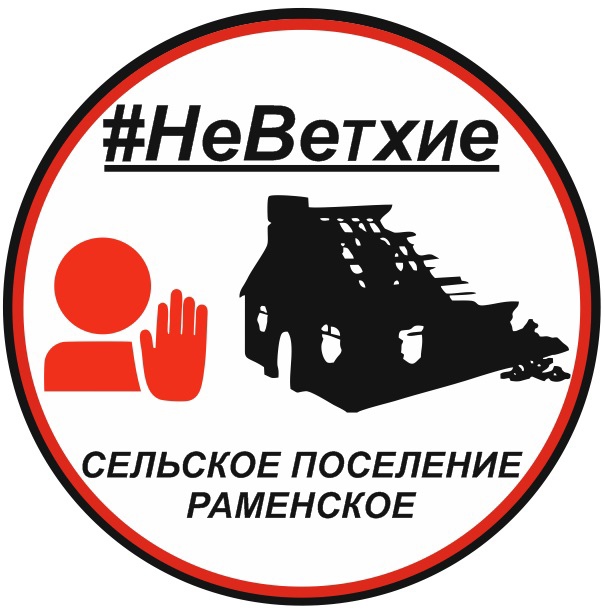 Обследовать общественную и частную территорию на наличие ветхих строений
Выполнить демонтаж ветхих строений согласно план-графику работ
Завершить проект
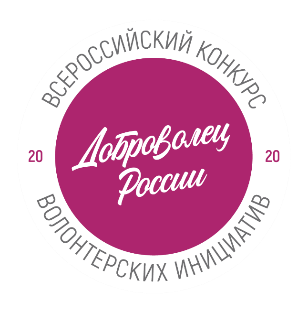 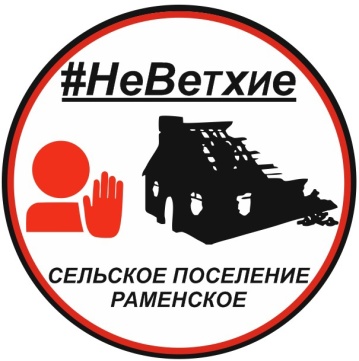 ЭТАПЫ ПРОЕКТА И МЕТОДЫ РЕАЛИЗАЦИИ
БУДЕТ ПОСЛЕ РЕАЛИЗАЦИИ ПРОЕКТА
ПЛАНЫ
БЫЛО
СЕЙЧАС
БУДУЩЕЕ
2021-2022 г.
2020 г.
2021 г.
До 2020 г.
2020-2021 г.
Безопасная среда
Сплоченная команда добровольцев
Менее пожароопасная среда
Красивый вид поселения
Развитие добровольчества на селе
Команда добровольцев – 10 чел.
Спец.техника – 2 ед.
Партнеры/спонсоры – 5 чел.
Демонтаж – более 10 строений
Охват СМИ – 8000 чел.
Ветхость
Аварийность
Пожароопасность
Небезопасная среда
Отсутствие команды
Более 60 строений для демонтажа
Пост-продвижение проекта на территории сельского поселения Раменское Сямженского района
Охват в СМИ более 100 000 чел.
Команда добровольцев  - 22 чел.
Партнеры – 5 чел.
Спонсоры – 3 чел.
Спец.техника – 3 ед.
Демонтаж – 60 строений
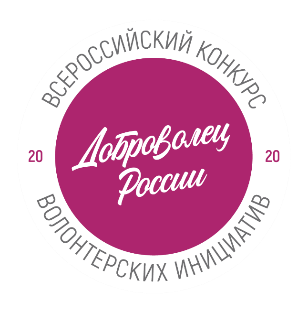 ДОБРОВОЛЬЧЕСКИЙ КОМПОНЕНТ ПРОЕКТА
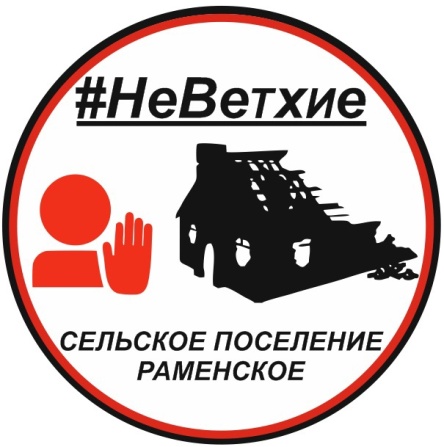 ОБЩИЕ РЕКОМЕНДАЦИИ ПО СОСТАВЛЕНИЮ СМЕТЫ
НАЛИЧИЕ БЛАГОПОЛУЧАТЕЛЕЙ –
 жители с/п Раменское – более 500 чел.

22 добровольца по демонтажу + актив
Руководитель 
Куратор добровольцев
ПАРТНЕРЫ
ИП Романов  Н.Н.
ИП Фомичев В.Ф.
Рекомендации
ИП Бирда А.Н.
Предоставление техники на безвозмездной основе 
( КАМАЗ с гидроманипулятором)
Предоставление техники на безвозмездной основе
( Трактор Беларусь-82 и тракторная телега)
Спецтехника с гидроманипулятором, демонтаж строений
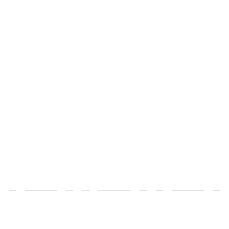 КОЛИЧЕСТВЕННЫЕ ПОКАЗАТЕЛИ
)
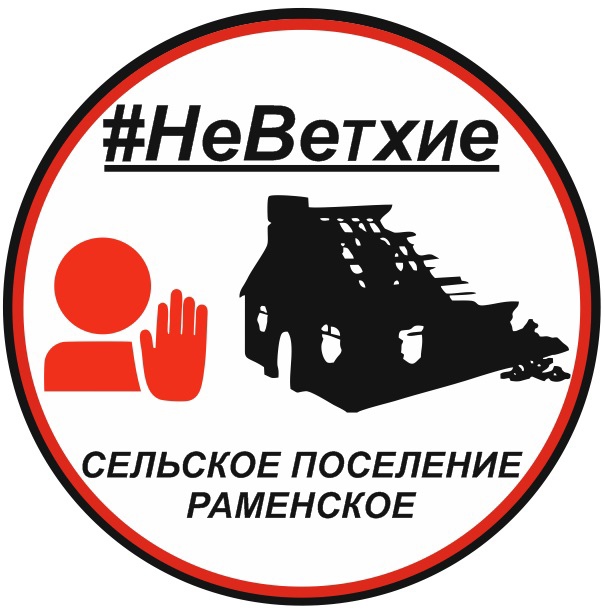 Демонтаж строений / 60 шт.
благополучатели/ более 500 чел.
техника / 3 ед.
Команда / 40 чел.
мусор / 300 м.
Партнеры  / 5 чел.
спонсоры / 3 чел.
КАЧЕСТВЕННЫЕ ПОКАЗАТЕЛИ
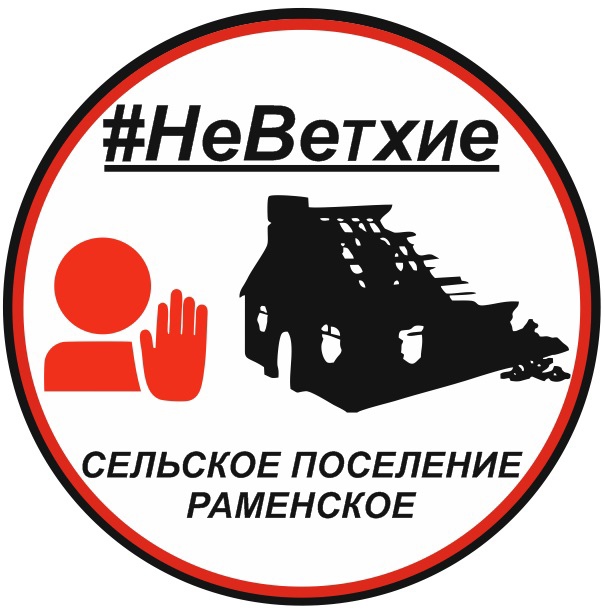 КОМАНДА ДОБРОВОЛЬЦЕВ/ ОБЪЕДИНЕНИЕ ЛЮДЕЙ В ПОСЕЛЕНИИ (ПАРТНЕРЫ, СПОНСОРЫ, ВОЛОНТЕРЫ)
1
БЕЗОПАСНАЯ ОКРУЖАЮЩАЯ СРЕДА / ДЕМОНТАЖ АВАРИЙНЫХ СТРОЕНИЙ
2
3
МЕНЕЕ ПОЖАРООПАСНАЯ СРЕДА / ДЕМОНТАЖ ПОЖАРООПАСНЫХ СТРОЕНИЙ
4
5
КРАСИВЫЙ ВИД ПОСЕЛЕНИЯ / ДЕМОНТАЖ ВЕТХИХ СТРОЕНИЙ
РАЗВИТИЕ ДОБРОВОЛЬЧЕСТВА НА СЕЛЕ / ОСВЕЩЕНИЕ ПРОЕКТА В СМИ, СОБСТВЕННЫЙ ПРИМЕР ДЛЯ ДРУГИХ/информационный повод
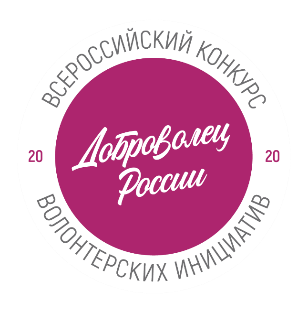 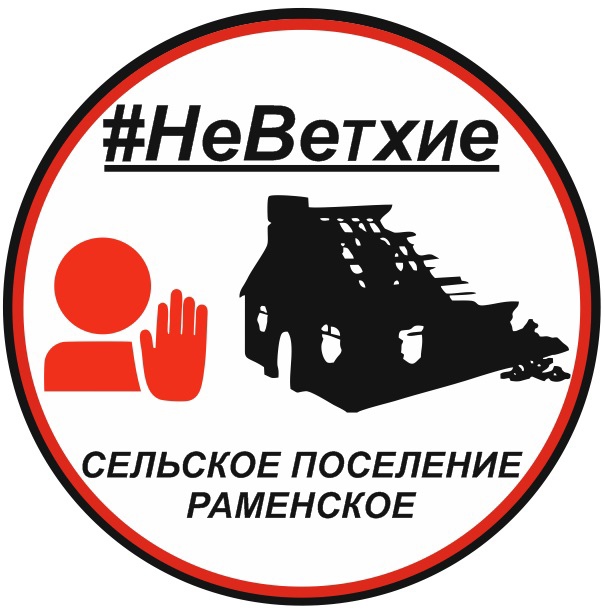 КОМАНДА
БЕЗОПАСНАЯ ОКРУЖАЮЩАЯ СРЕДА / ДЕМОНТАЖ АВАРИЙНЫХ СТРОЕНИЙ
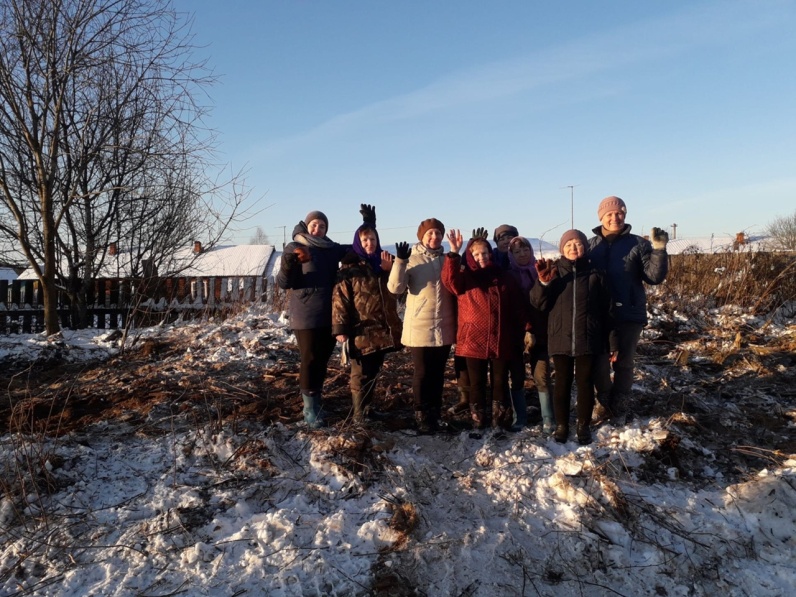 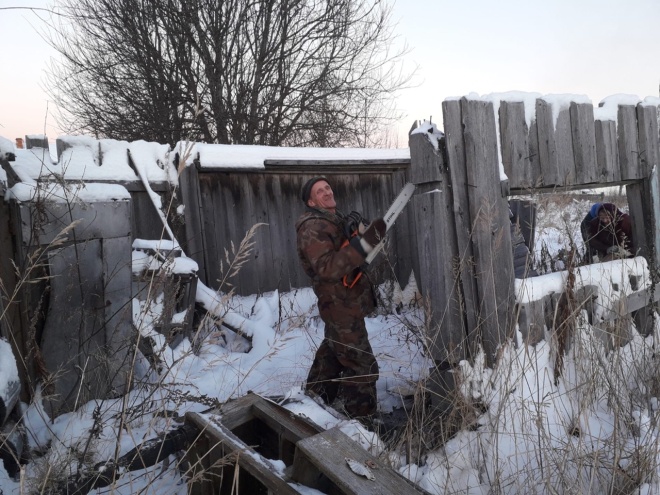 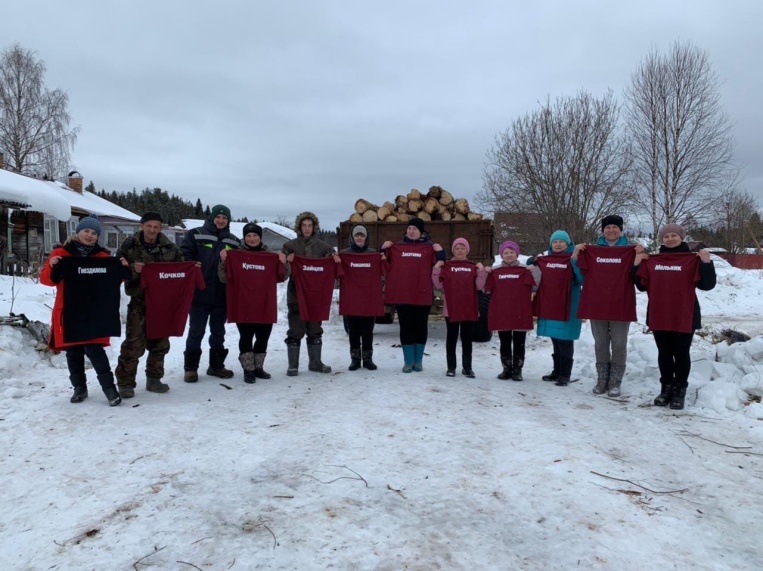 1
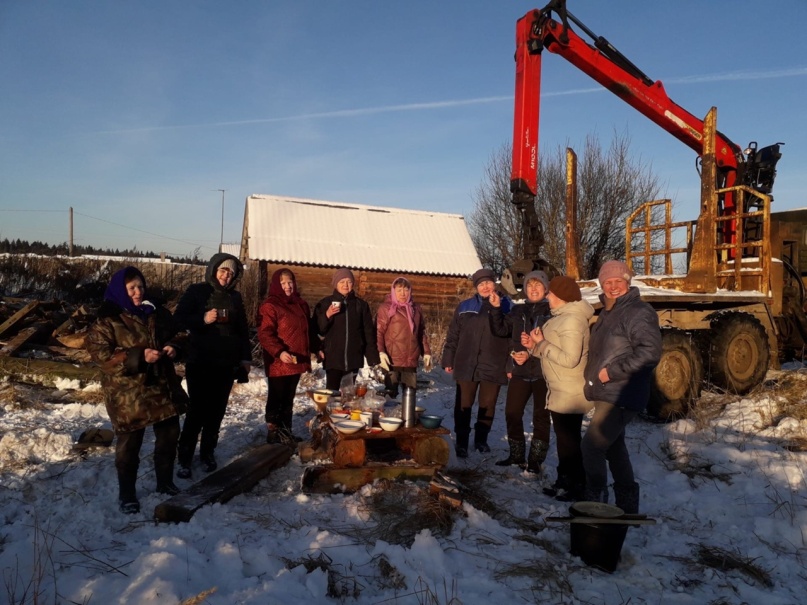 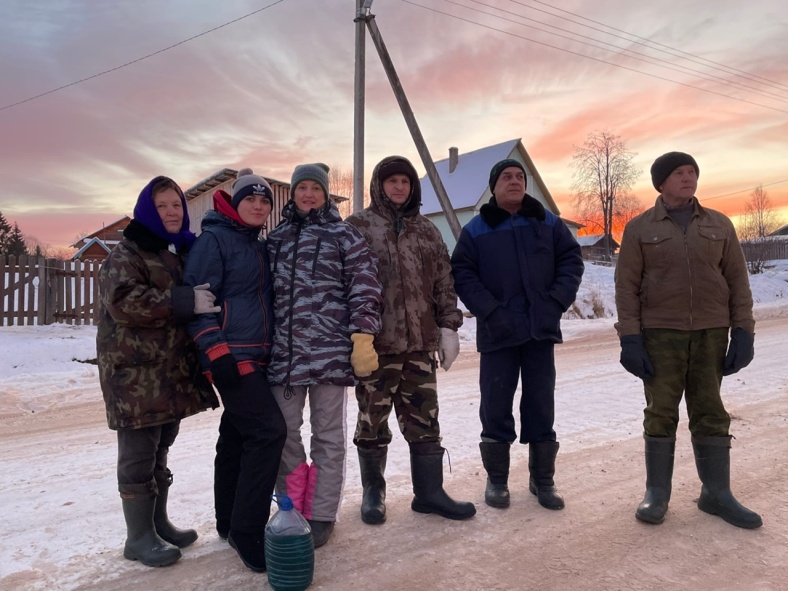 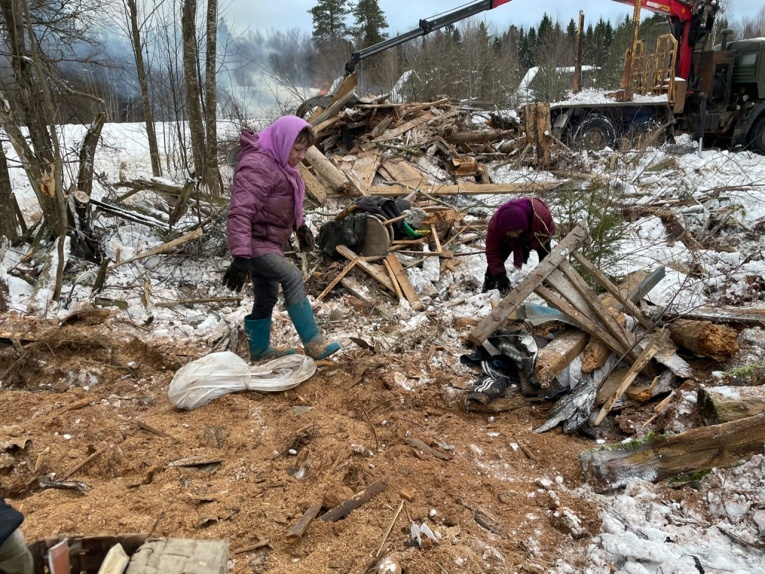 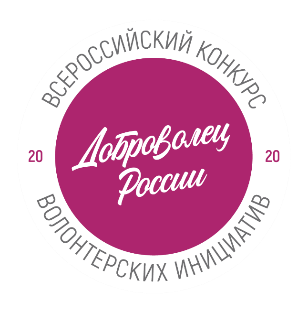 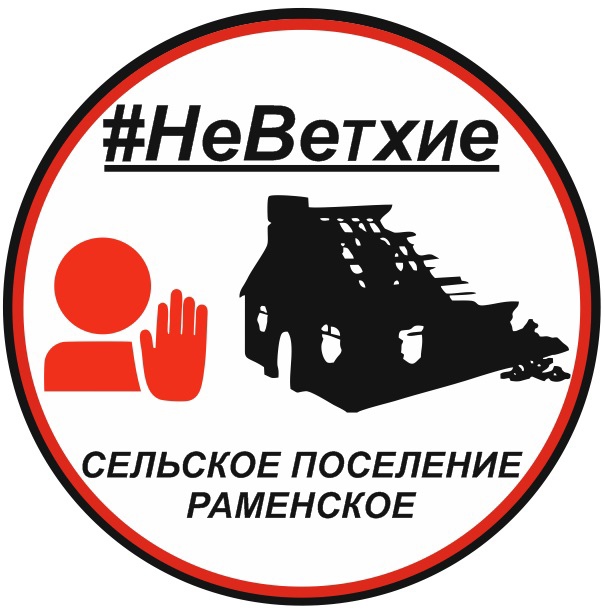 РАБОТА СПЕЦТЕХНИКИ
КОМАНДА ДОБРОВОЛЬЦЕВ/ ОБЪЕДИНЕНИЕ ЛЮДЕЙ В ПОСЕЛЕНИИ (ПАРТНЕРЫ, СПОНСОРЫ, ВОЛОНТЕРЫ)
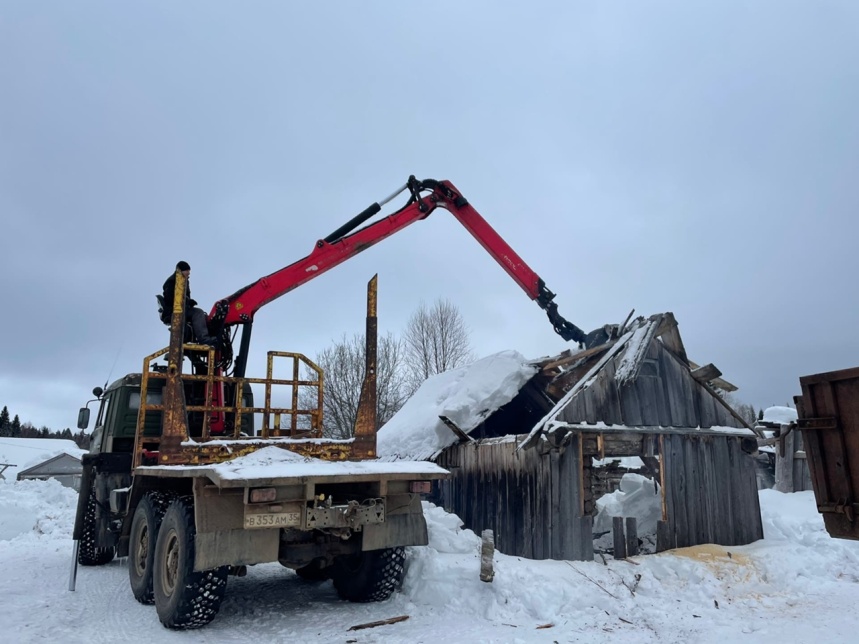 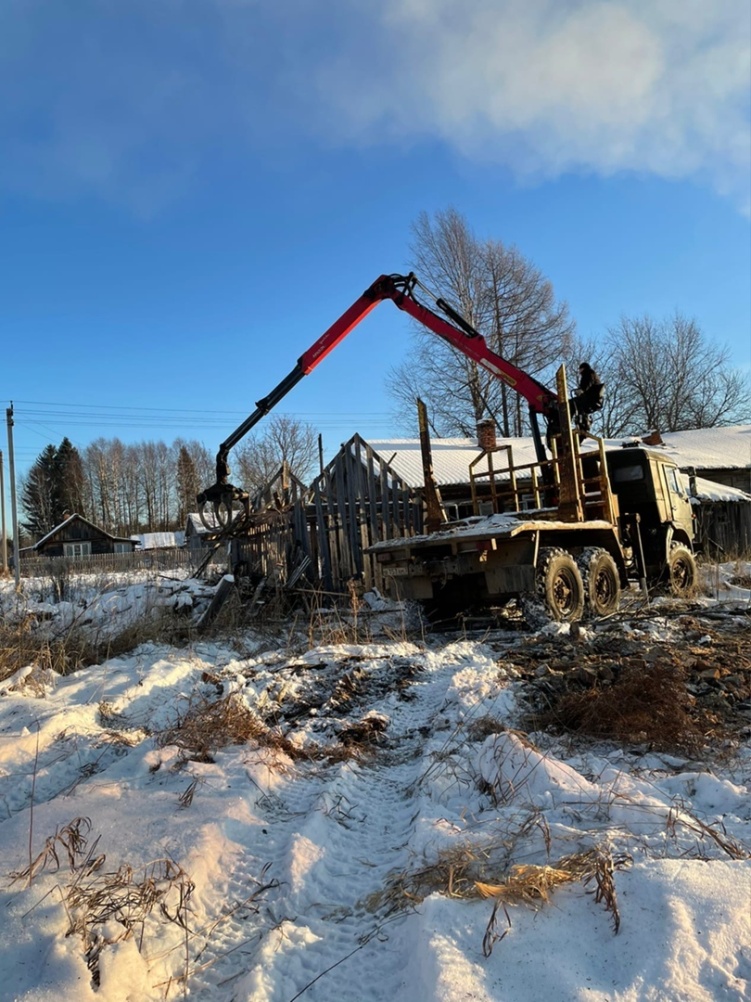 2
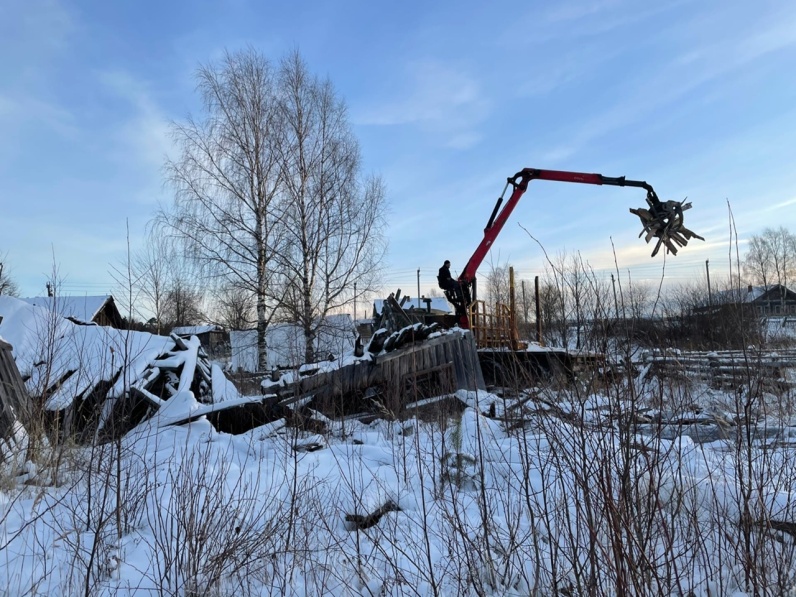 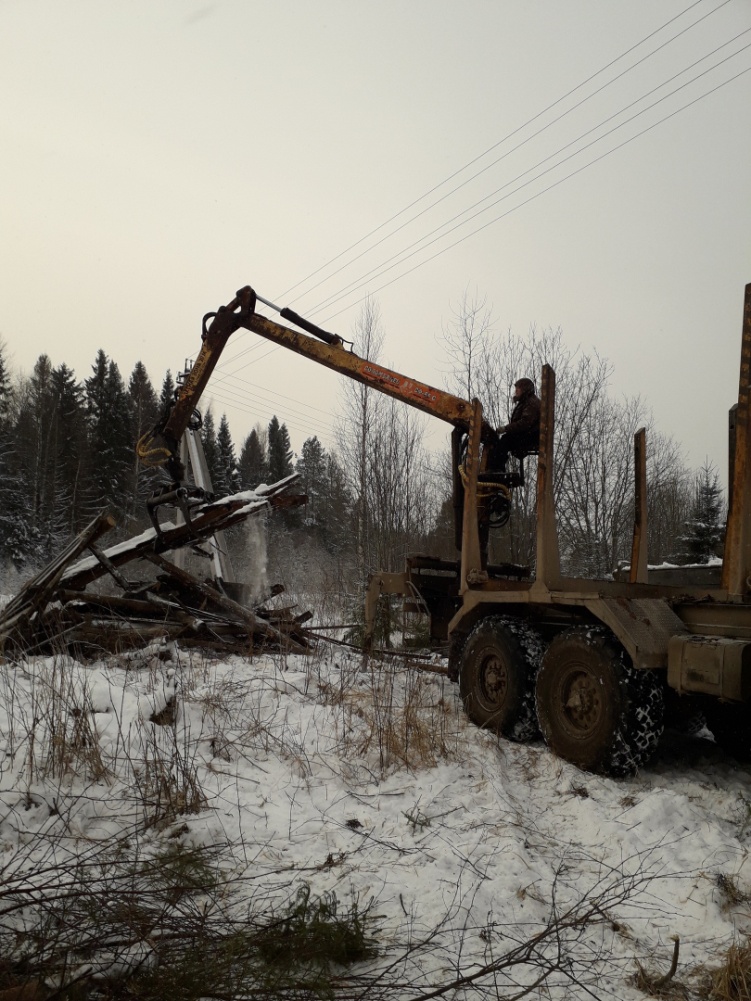 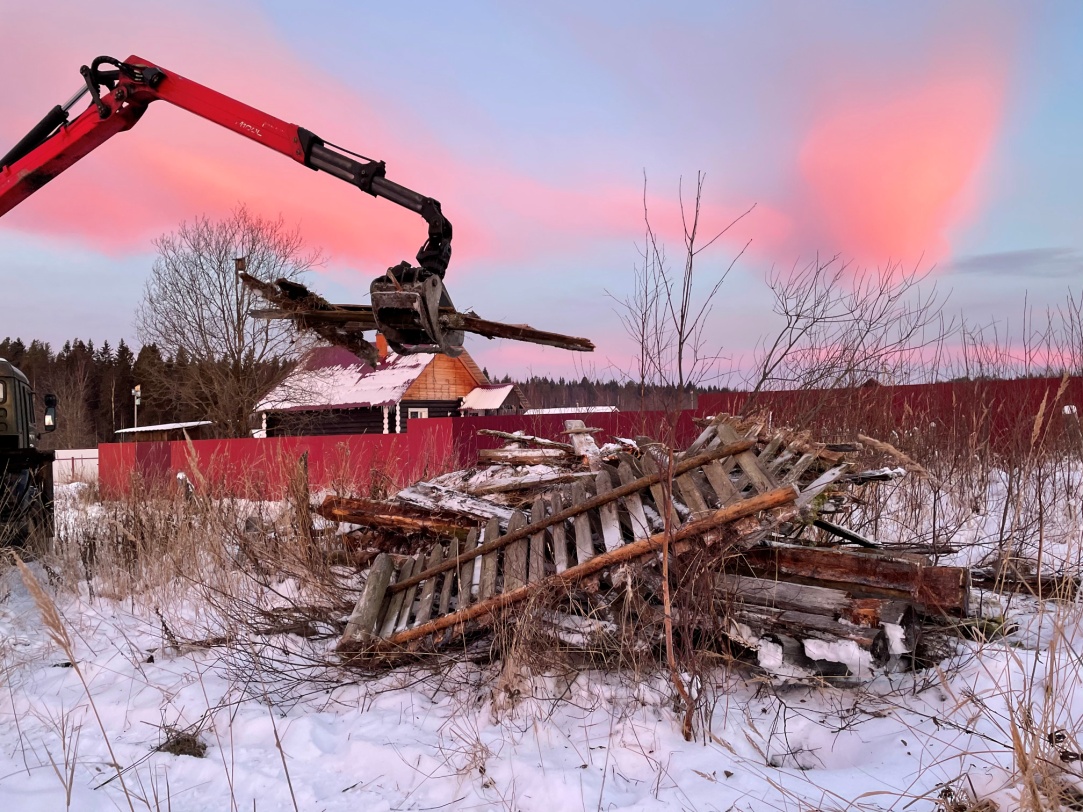 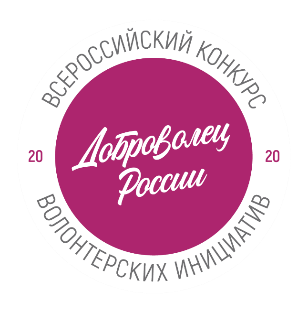 Этапы демонтажа склада
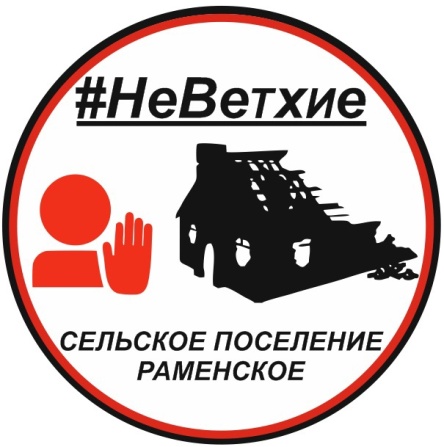 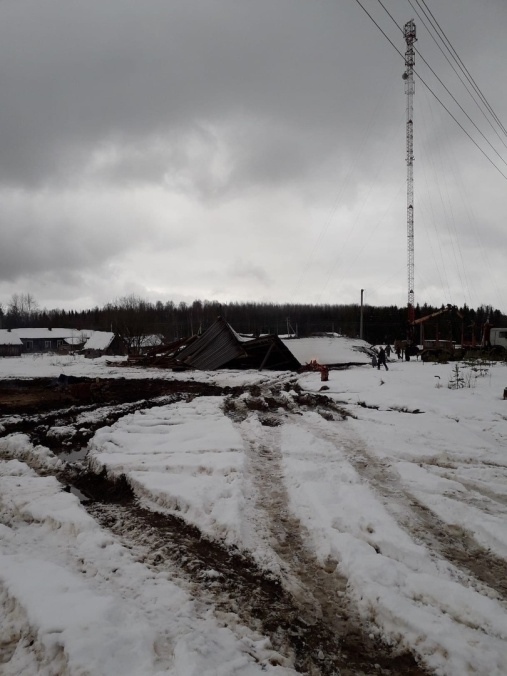 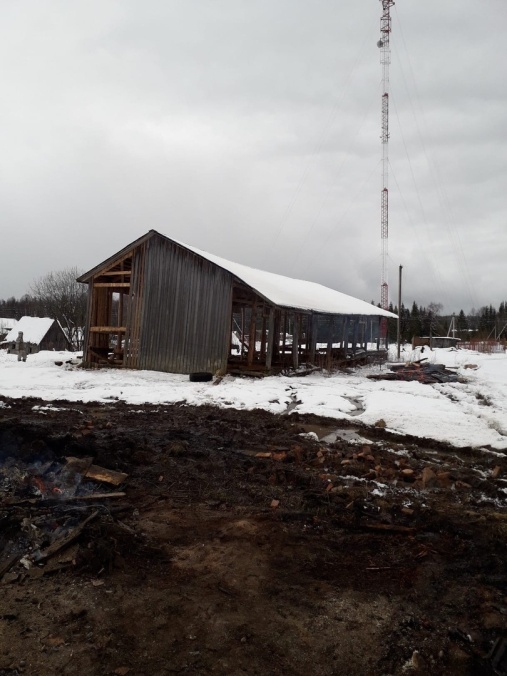 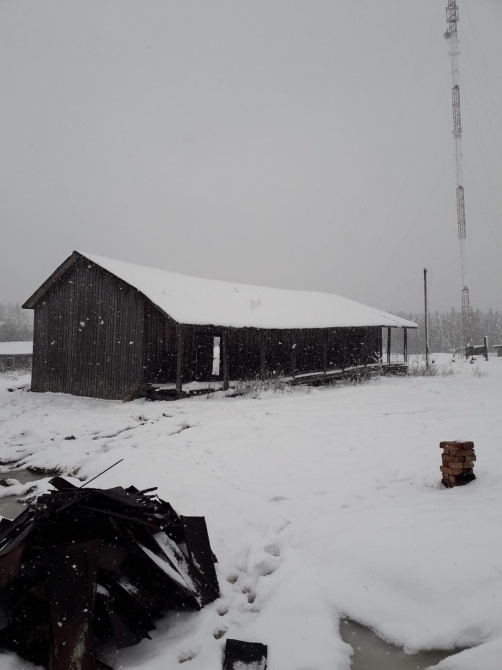 3
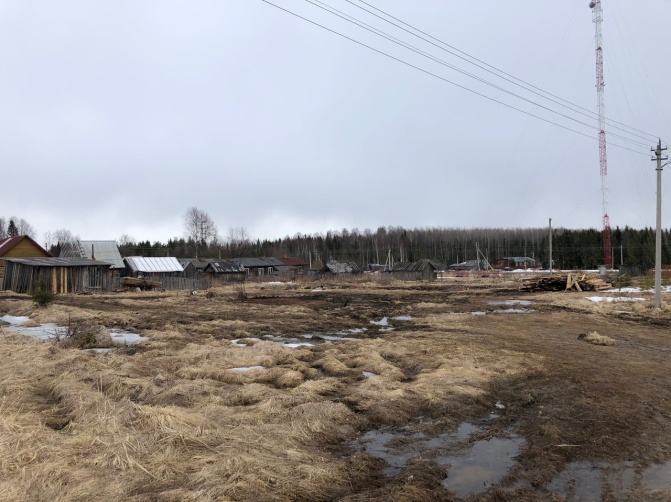 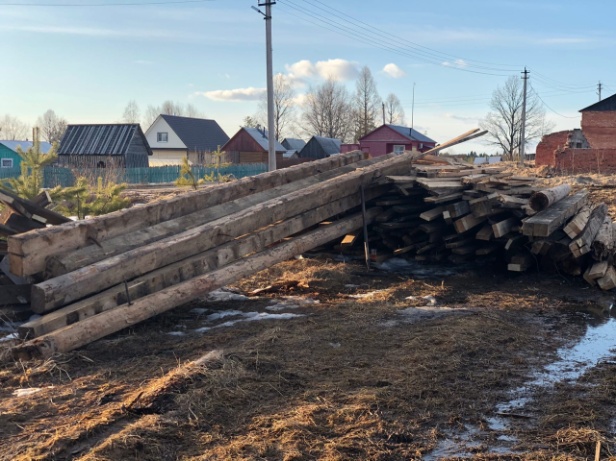 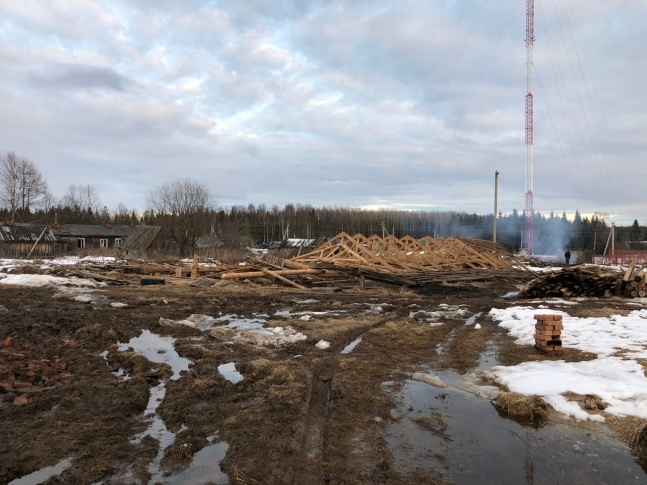 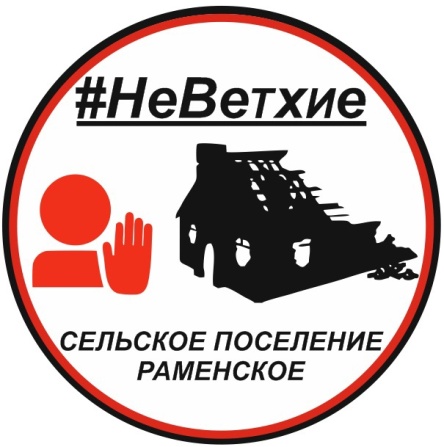 Вид поселения
ДО                                                                    ПОСЛЕ
4
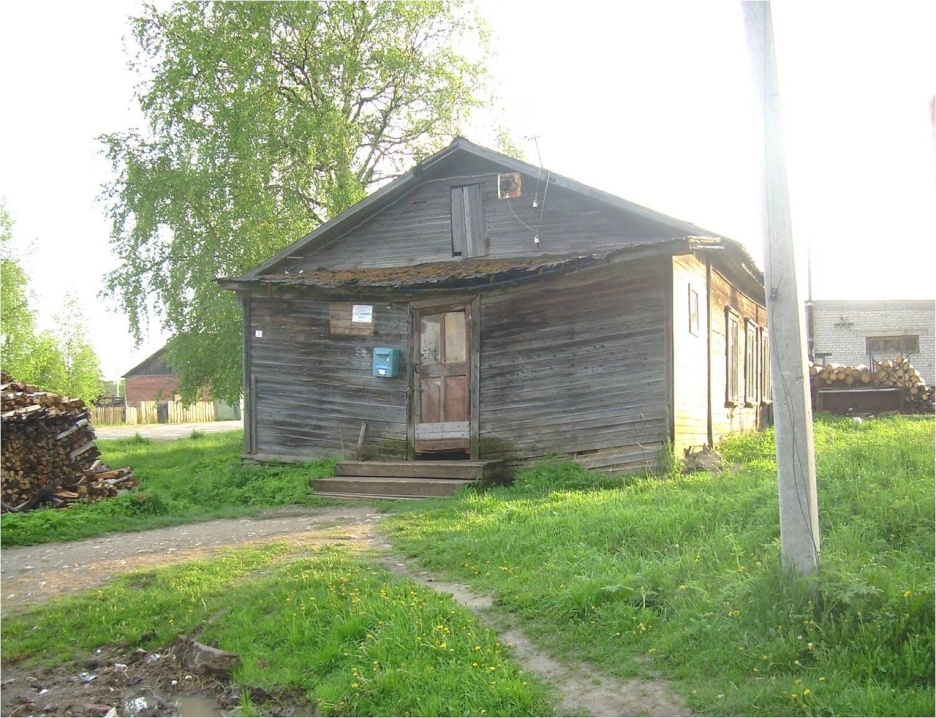 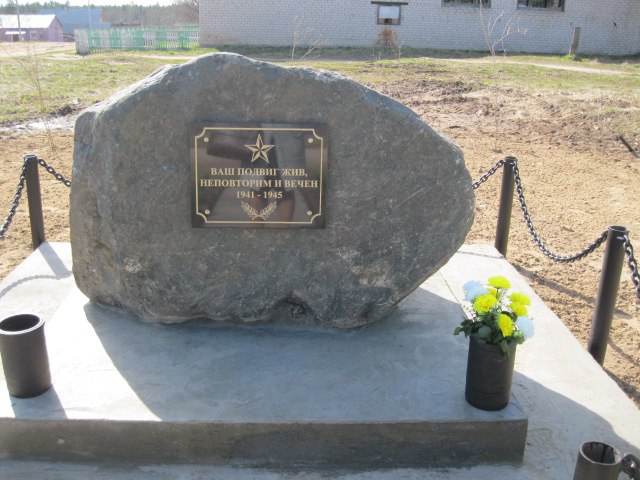 Старое здание почты п. 
Гремячий, ул. Советская
Памятный знак(камень) 
 "Ваш подвиг жив, неповторим и вечен 1941-1945"
ИНФОРМАЦИОННАЯ ОТКРЫТОСТЬ
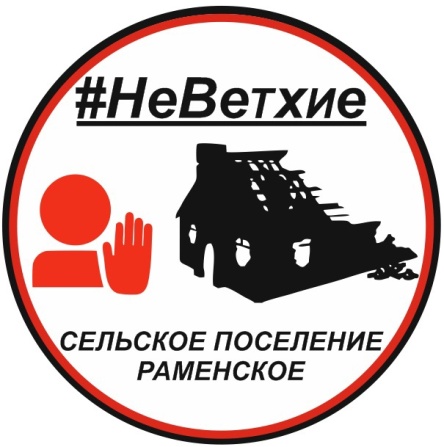 Районная газета «Восход»
Газета Премьер
Телеканал Русский Север
Областное телевидение РОССИЯ 1
NEWSVO.RU
Instagram
Вконтакте
Ролик о проекте #НеВетхие от ресурсного центра «Провода»
Содружество
1
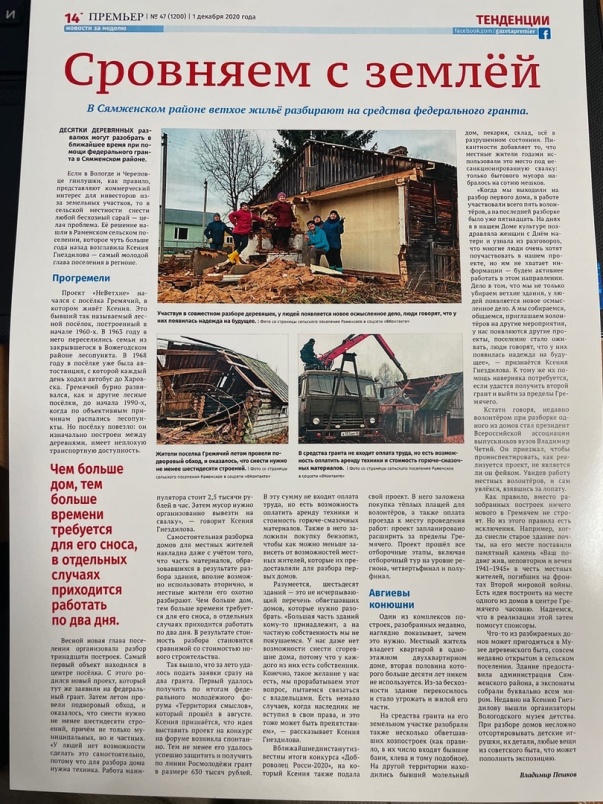 5
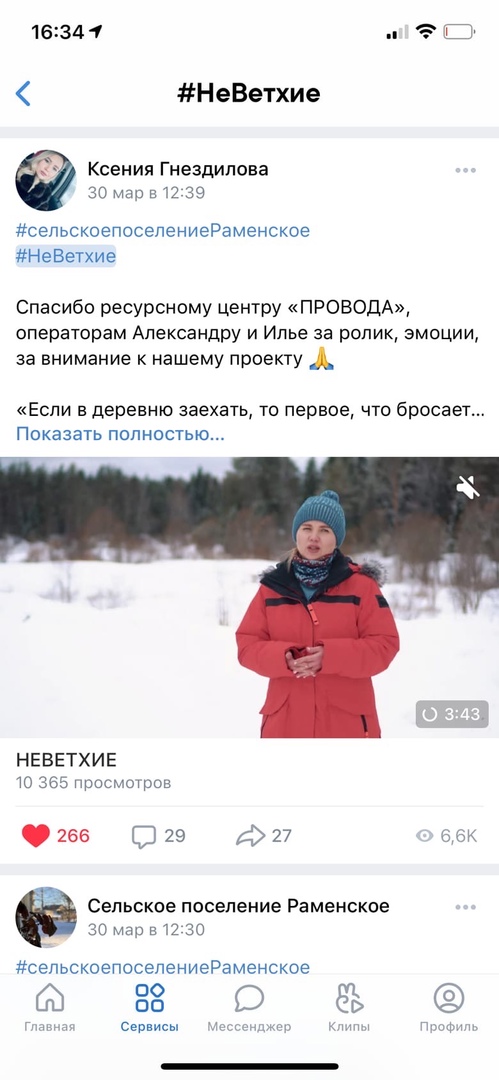 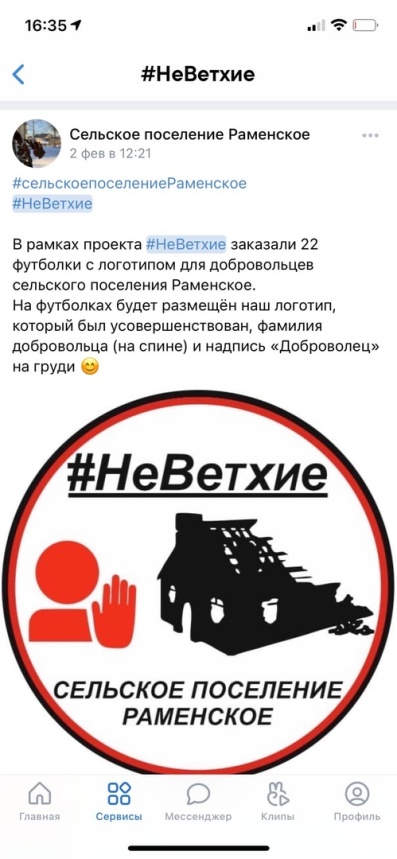 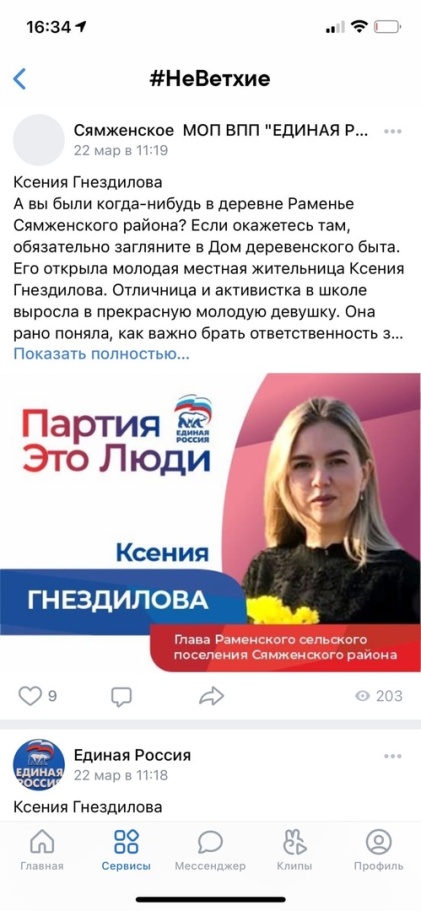 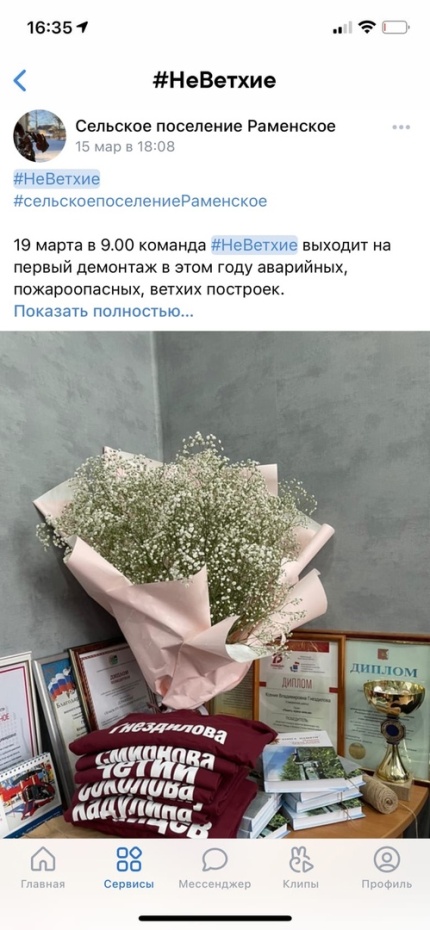 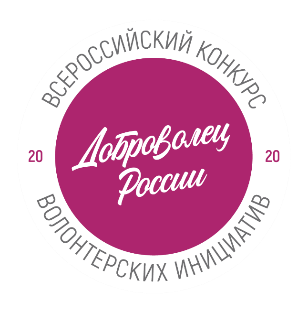 ФЕДЕРАЛЬНЫЙ ГРАНТ 636 000 РУБЛЕЙ
Аренда спецтехники
384 000,00 руб.
Покупка бензопилы ( 4 шт.)
12 100,00 руб
100 000,00 руб.
1
2
3
4
5
77 500,00 руб.
Покупка ГСМ
Закупка расходных материалов
62 400,00 РУБ
Расходы на издательско-полиграфические услуги
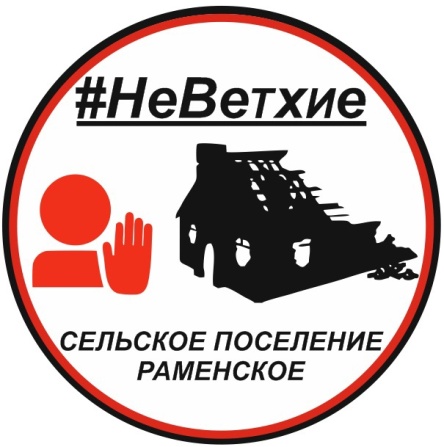 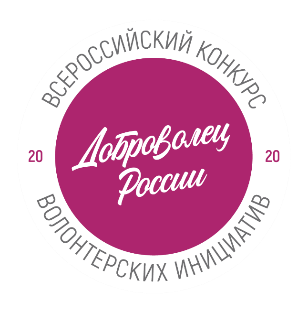 ФИНАЛИСТ КОНКУРСА «Доброволец России – 2020

Победитель регионального этапа Доброволец России в 2-х номинациях – «Вокруг меня», «Малая Родина»

Участник региональной программы Акселерации  добровольческих проектов и инициатив 

60 строений демонтировано в п. Гремячий
Расширение проекта на поселение в целом ( 17 населенных пунктов, убрано более 300 мешков мусора)
                         
                         Привлечение активных жителей в проект
                        (добровольцы, партнеры)
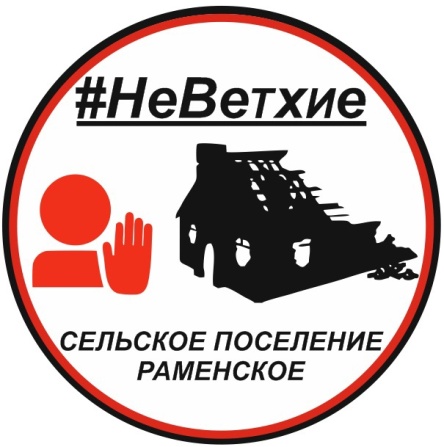 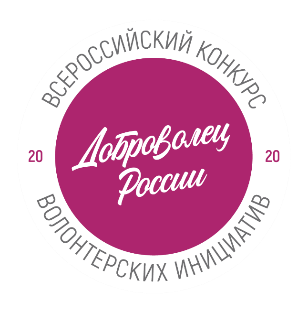 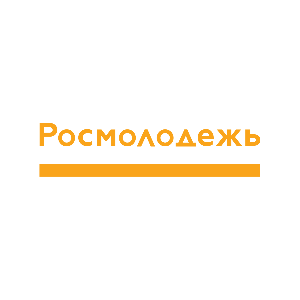 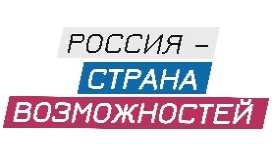 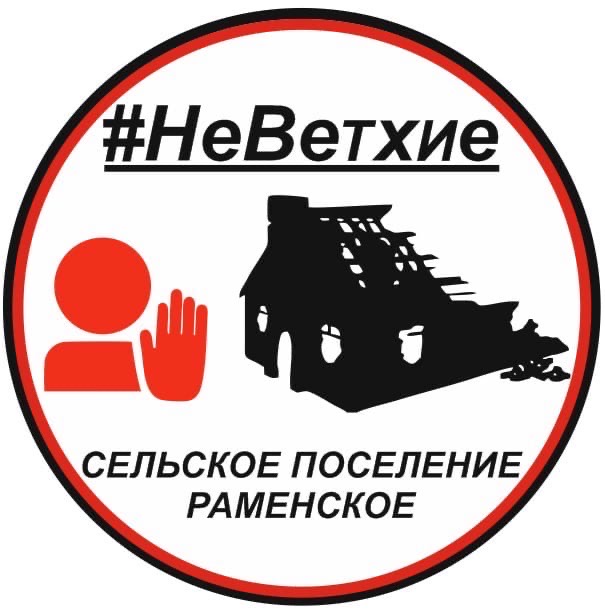 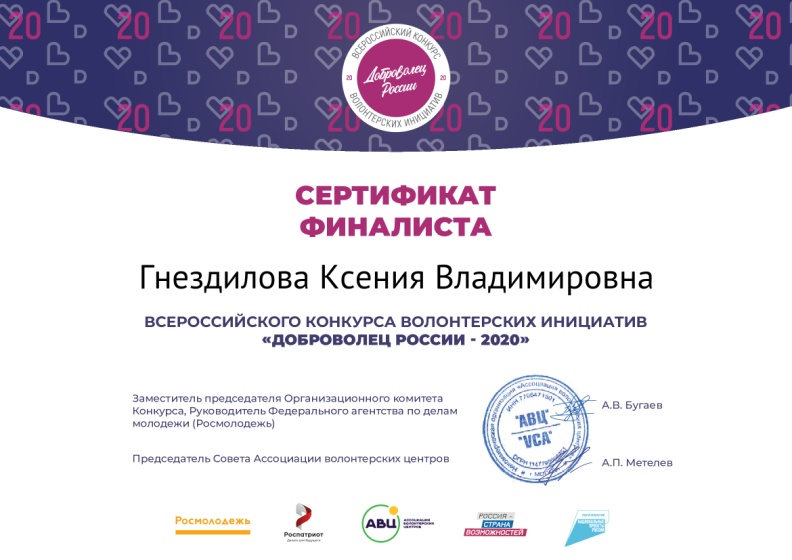 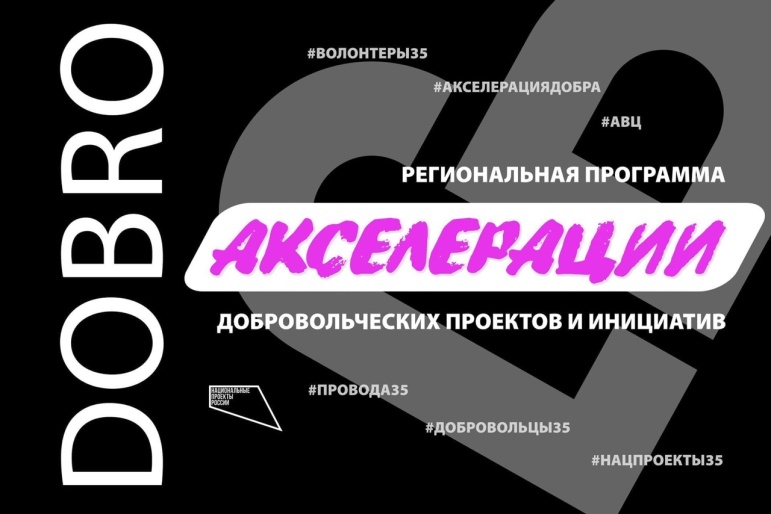 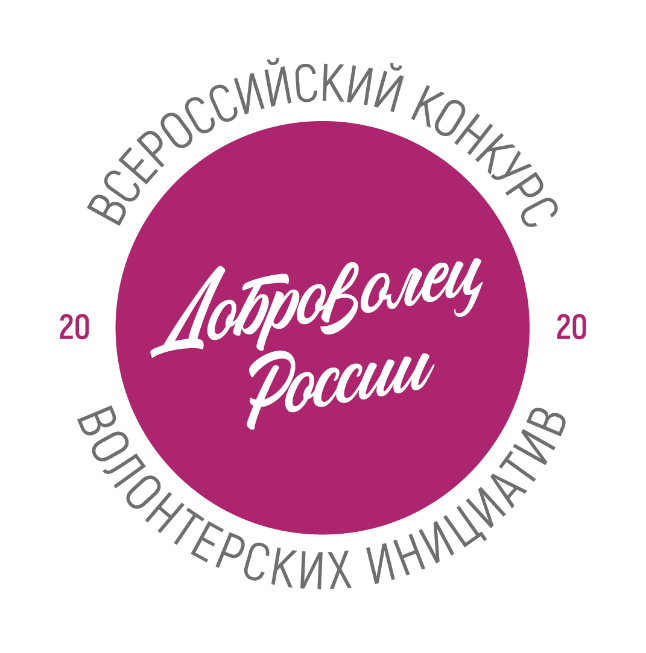 ФЕДЕРАЛЬНЫЙ ГРАНТ 636 000 РУБЛЕЙ
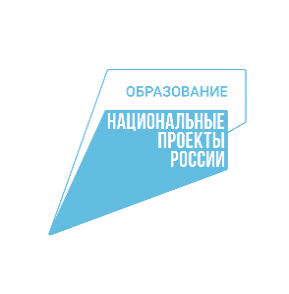 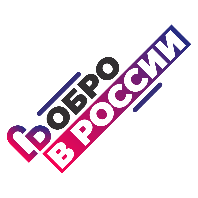 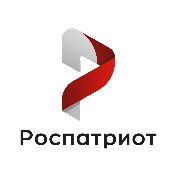 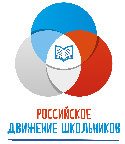 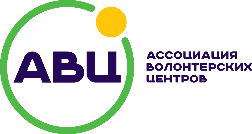 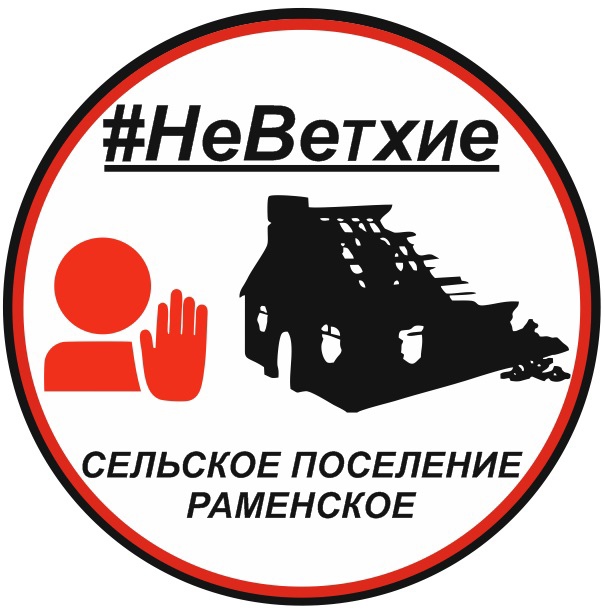 СПАСИБО ЗА ВНИМАНИЕ!
КОНТАКТЫ ПРОЕКТА: Руководитель: Гнездилова Ксения
#НеВетхие
VK https://vk.com/ramenpos
VK https://vk.com/ksugnezdilova
Тел.: 89211416241
gnezdksu@yandex.ru
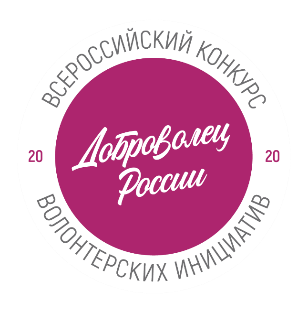